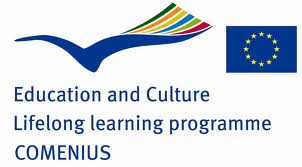 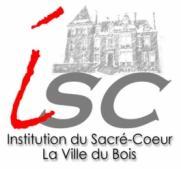 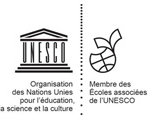 Comenius Project in Norway 
Mobility 6, 14-17 May 2013 : Børstad ungdomsskole 
in Hamar
GOING FOR GOLD:   CITIZENSHIP
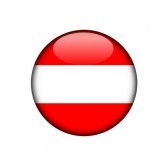 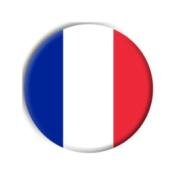 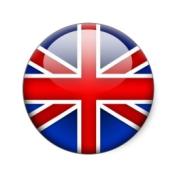 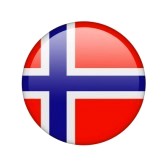 Austria: Wiener Neustadt- England: Braunton and Pilton- 
France: Fort de France and La Ville du Bois- Norway: Hamar
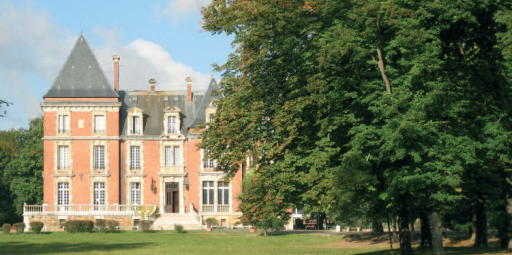 ISC SCHOOL
Presentation of the French delegation
1
Content
I) Departure to Norway from Roissy
II) Arrival in Norway, Hamar
III) Welcome to school
IV) Digital stories on Citizenship
V) Sport activities : Bikes
VI) Concert at Hamar Domen
VII) National day : Friday 17th of May
VIII) Energy battle in Furuberget
IX) Picnic at City Hall with host families
X) Departure from Hamar
XI) Arrival in Roissy Charles De Gaulle
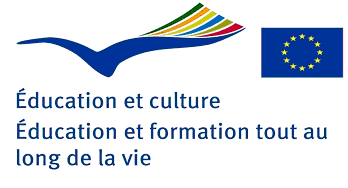 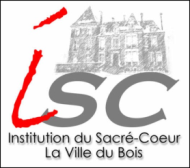 From France to Norway
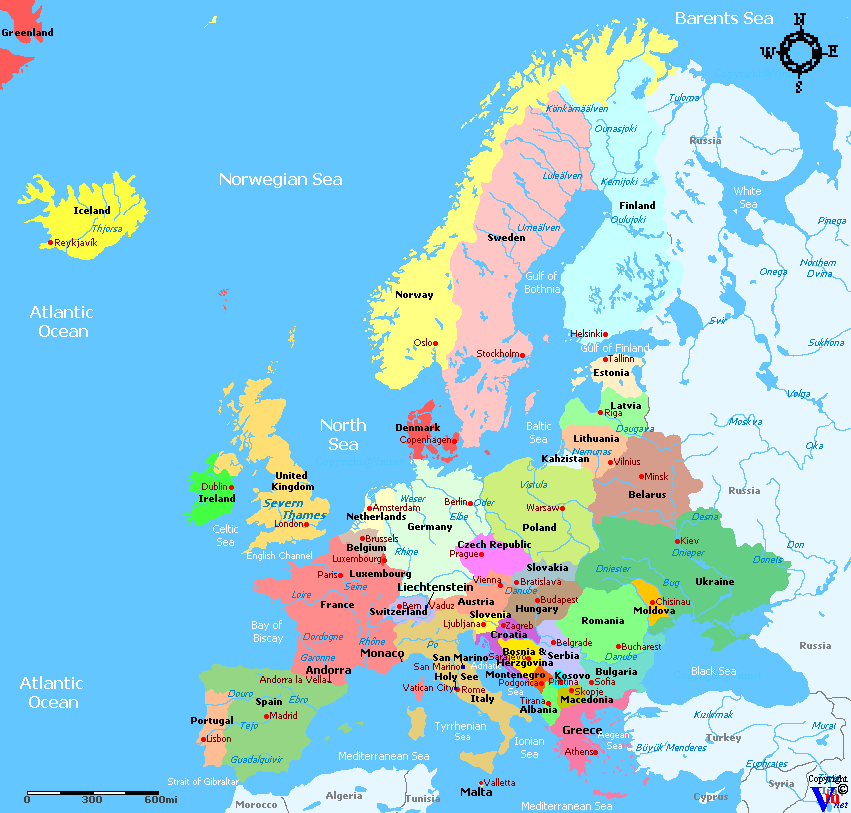 La Ville Du Bois, France 
to 
Hamar, Norway : 2000 km
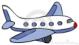 I) Departure to Norway from Roissy
French delegation of La Ville Du Bois
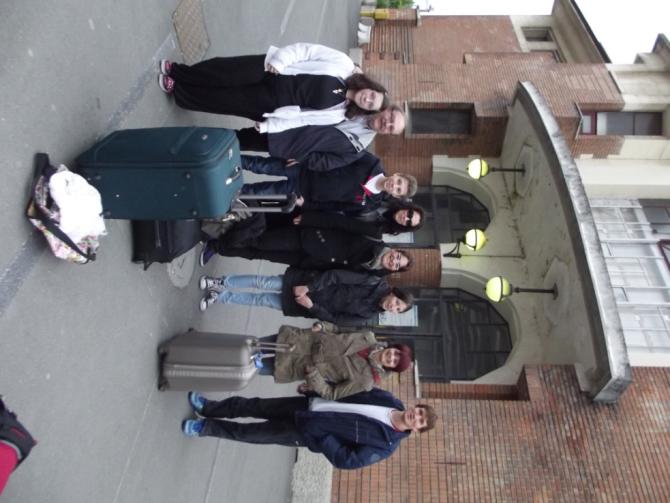 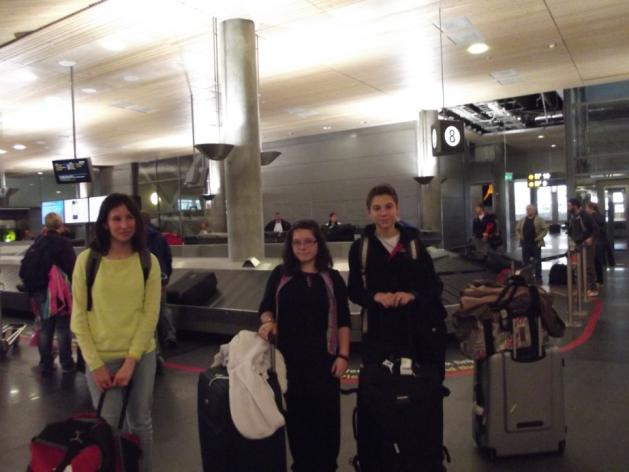 II) Arrival in Norway, Hamar (1/5)
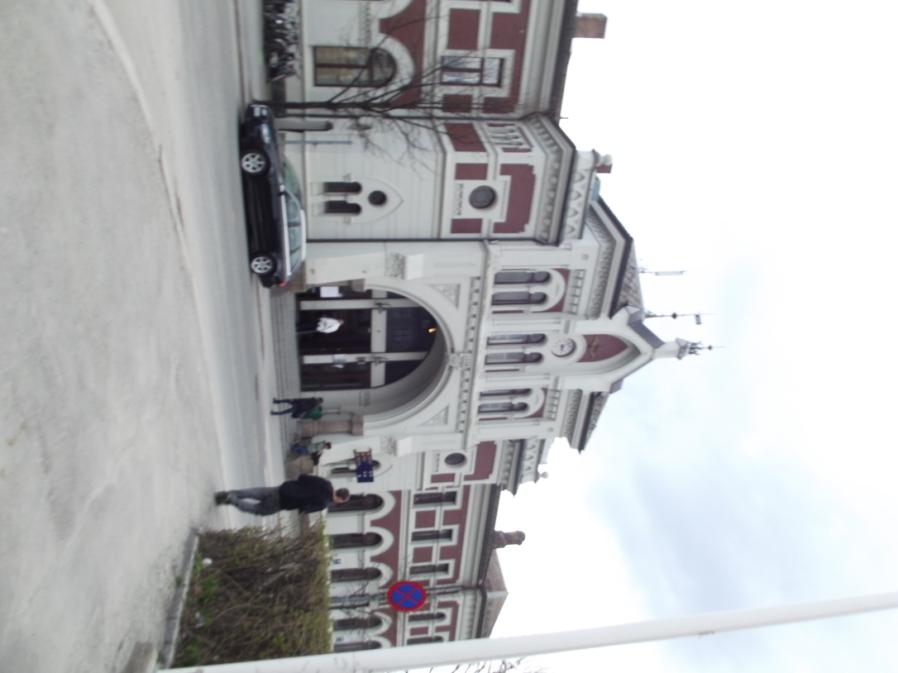 II) Arrival in Norway, Hamar (2/5)
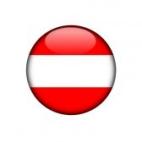 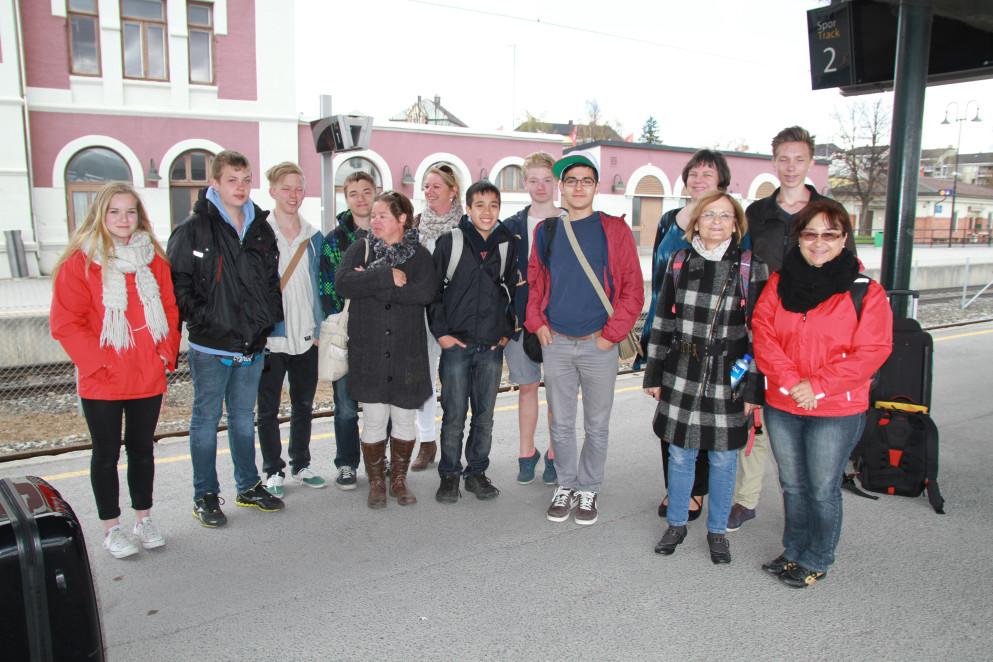 II) Arrival in Norway, Hamar (3/5)
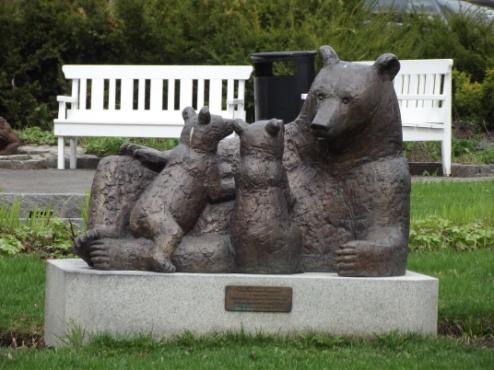 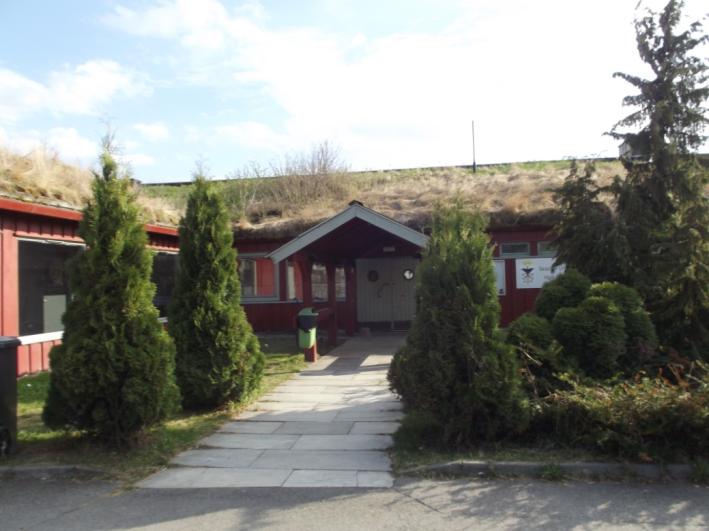 II) Arrival in Norway, Hamar (4/5)
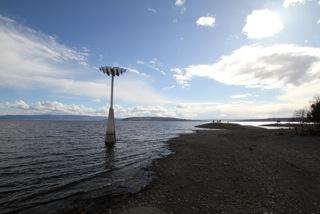 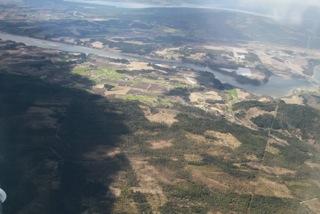 Visit of the town
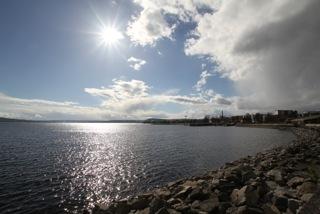 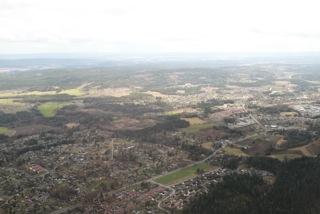 II) Arrival in Norway, Hamar (5/5)
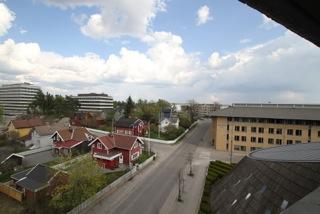 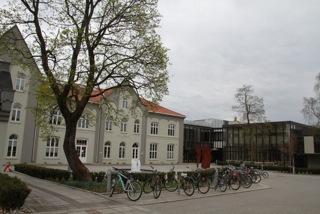 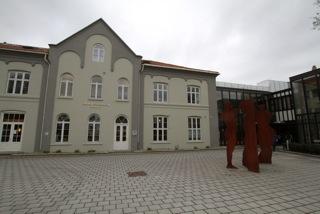 III) Welcome to school (1/6)
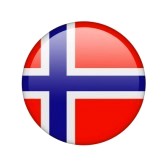 Børstad ungdomsskole
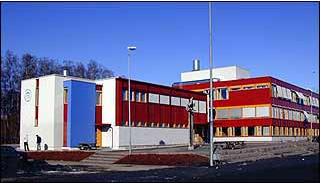 III) Welcome to school (2/6)
Mascot of our Comenius Project in Norway Going for Gold
III) Welcome to school (3/6)
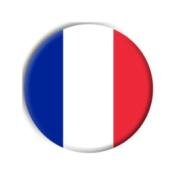 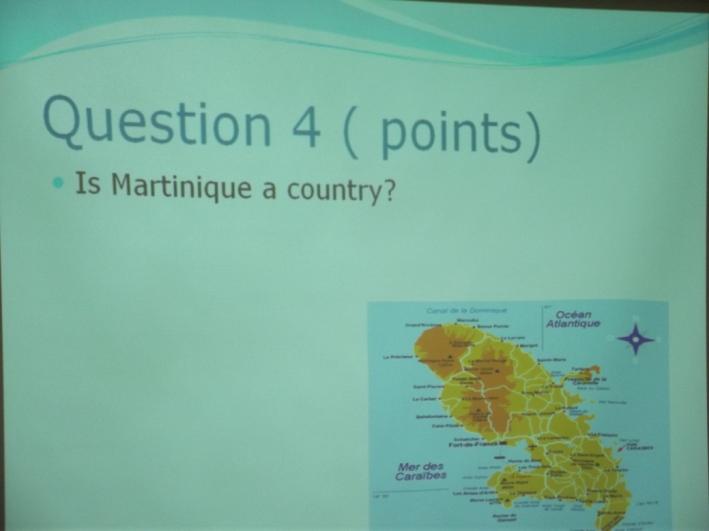 Delegation of Lycée Joseph Gaillard, Fort de France
III) Welcome to school (4/6)
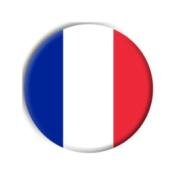 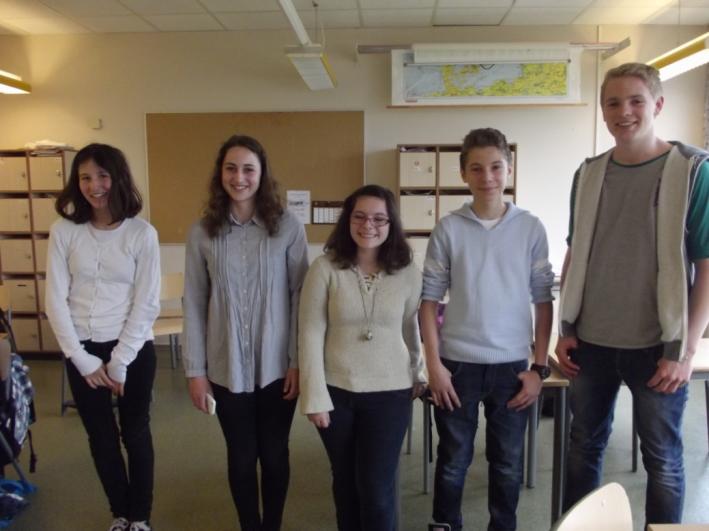 III) Welcome to school (5/6)
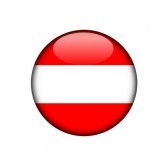 III) Welcome to school (6/6)
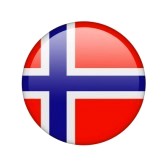 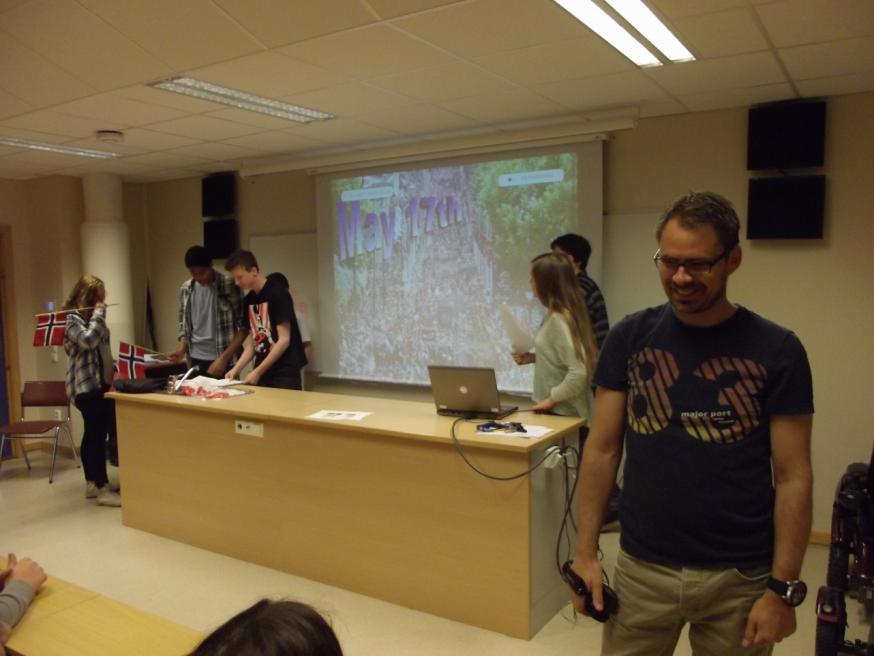 IV) Digital stories on Citizenship (1/3)
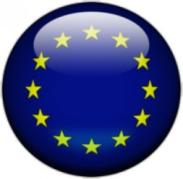 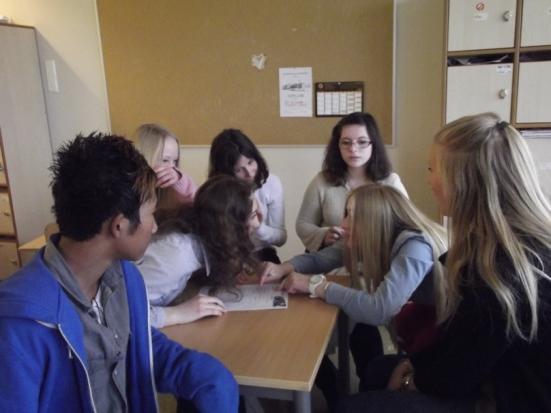 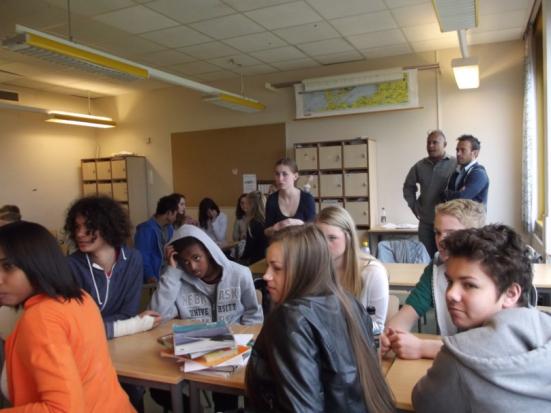 Preparation of the storyboard and of the story by each delegation
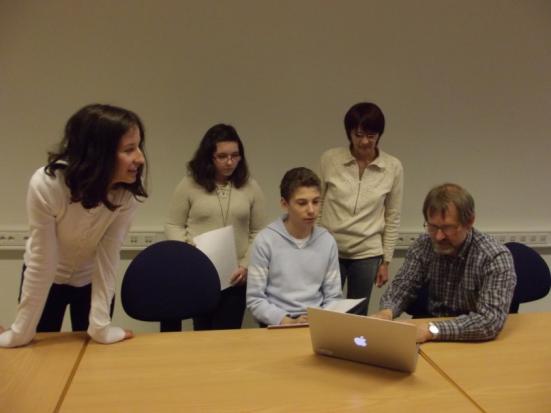 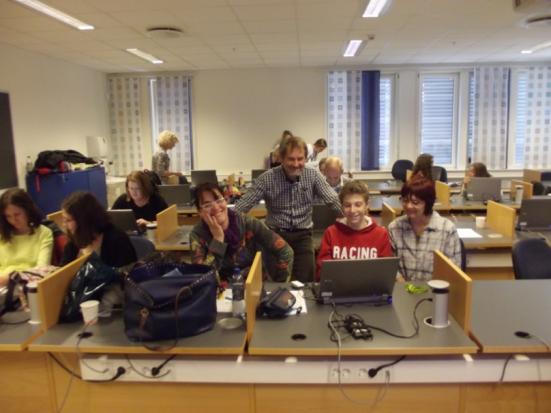 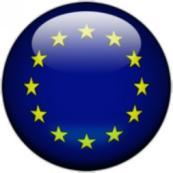 IV) Digital stories on Citizenship (2/3)
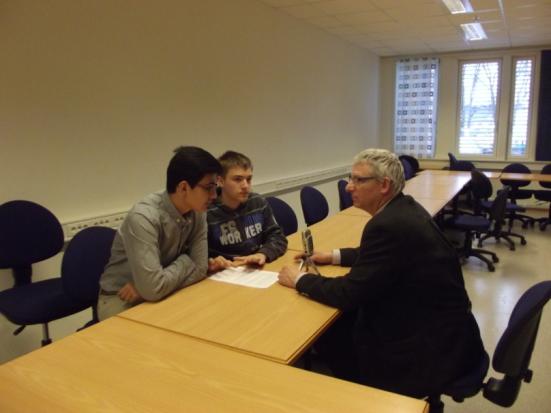 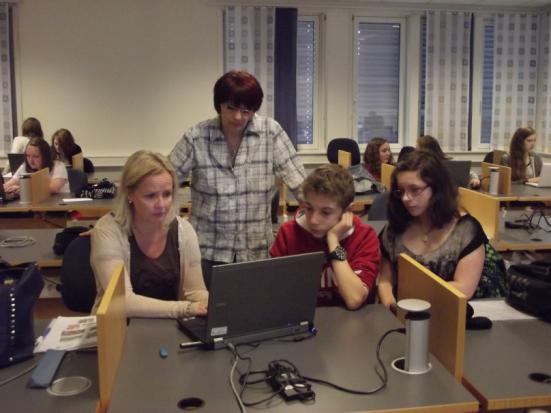 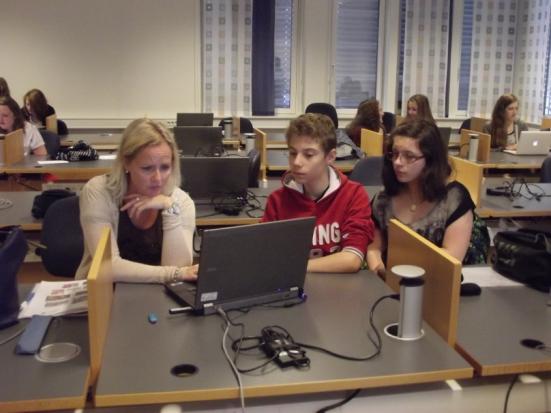 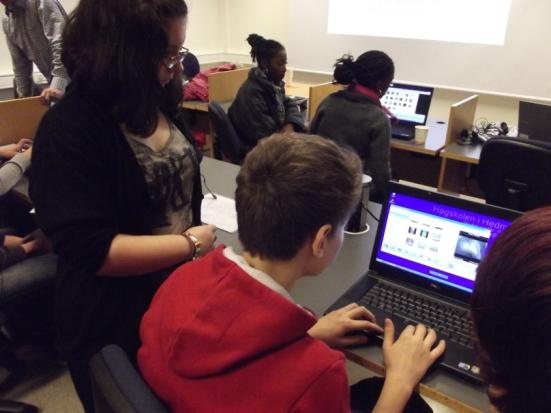 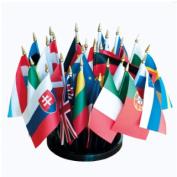 IV) Digital stories on Citizenship (3/3)
Presentation of the 6 stories at the assembly of the school
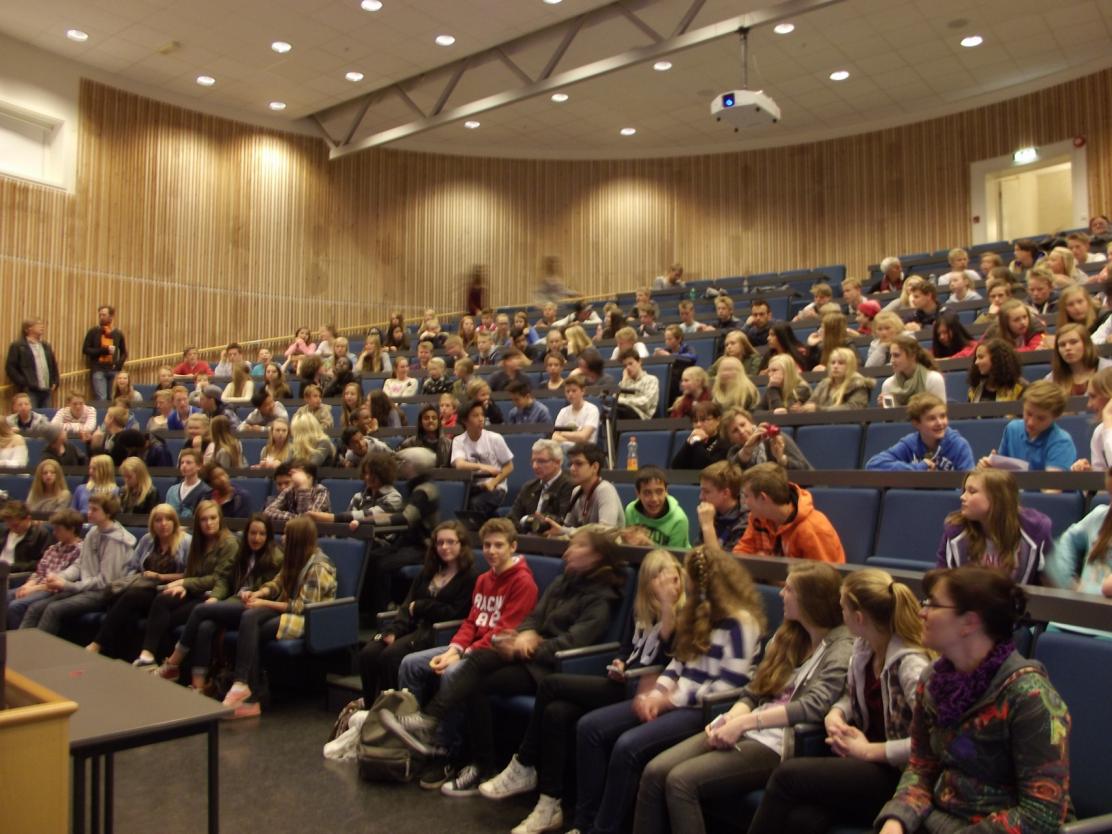 V) Sport activities : Bikes (1/2)
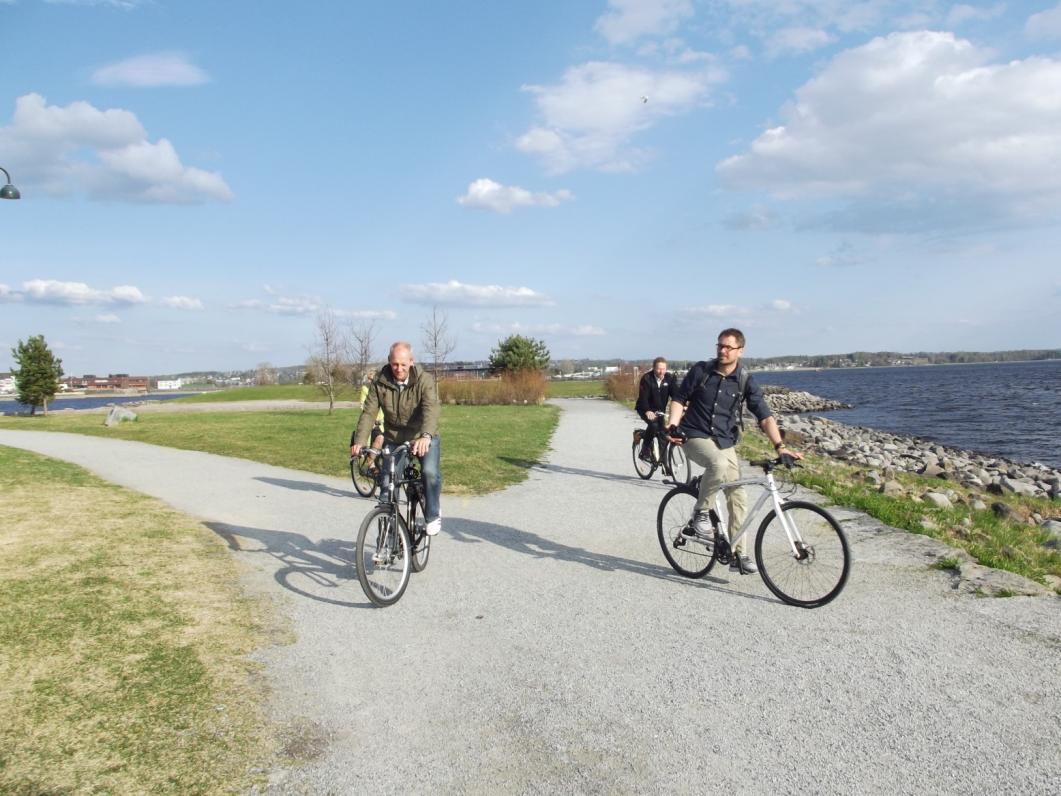 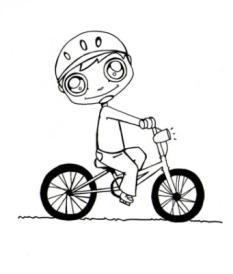 V) Sport activities : Bikes (2/2)
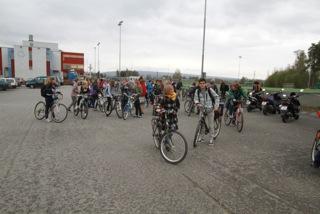 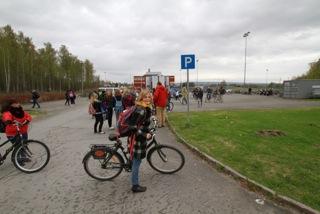 Ready on bikes
VI) Concert at Hamar Domen
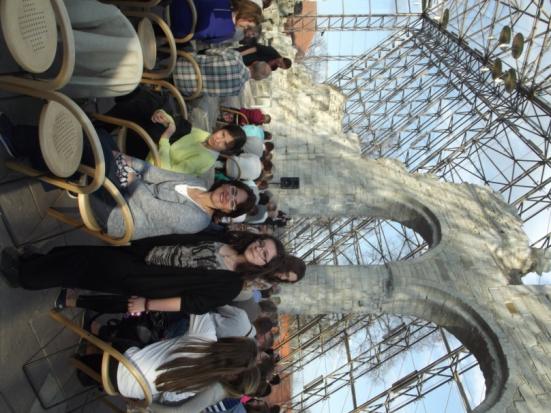 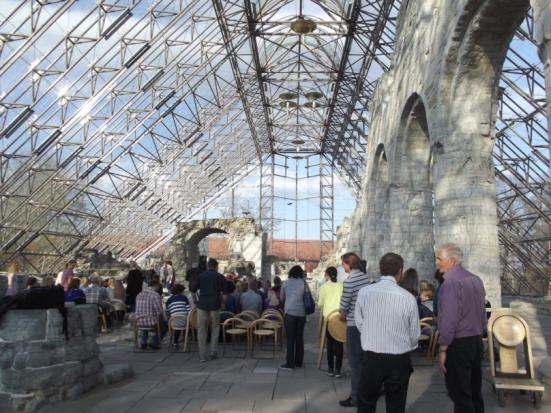 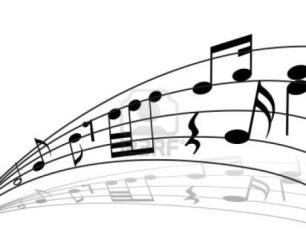 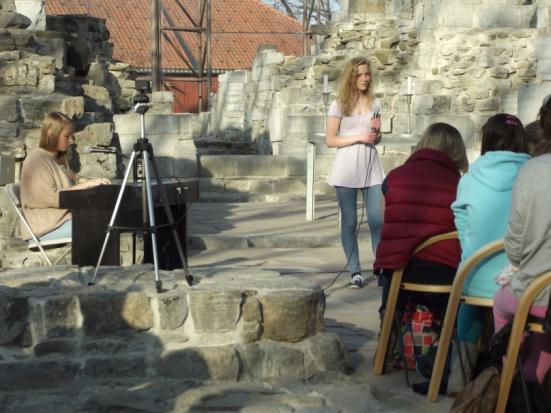 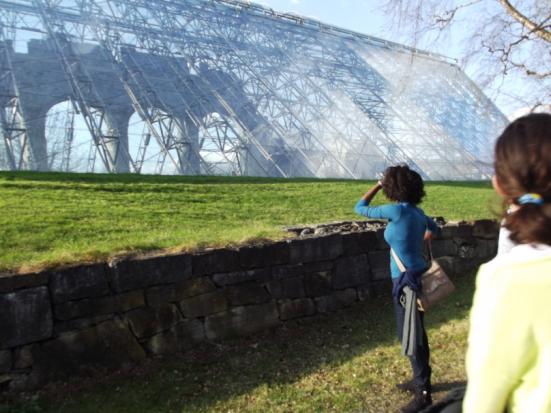 VII) National day : Friday 17th of May 2013      (1/3)
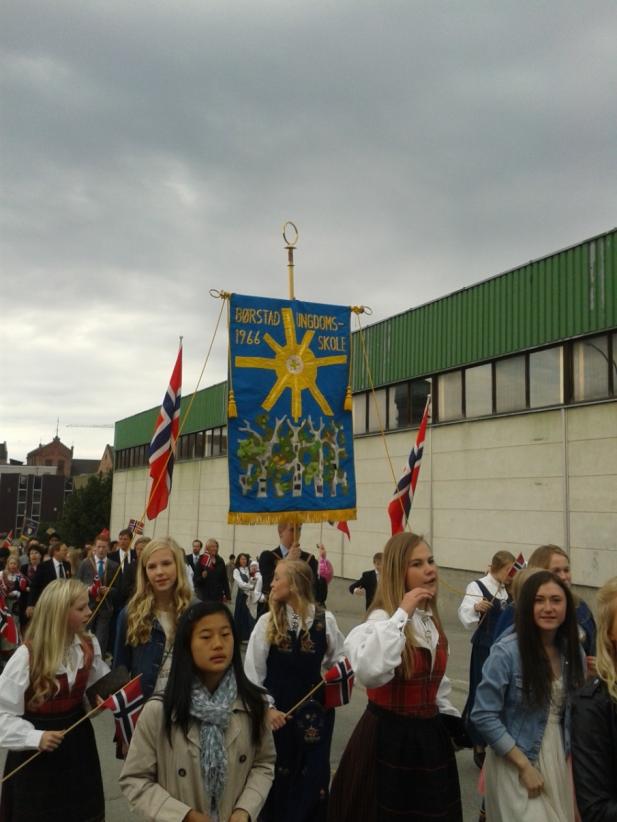 Parade through Hamar
VII) National day : Friday 17th of May 2013(2/3)
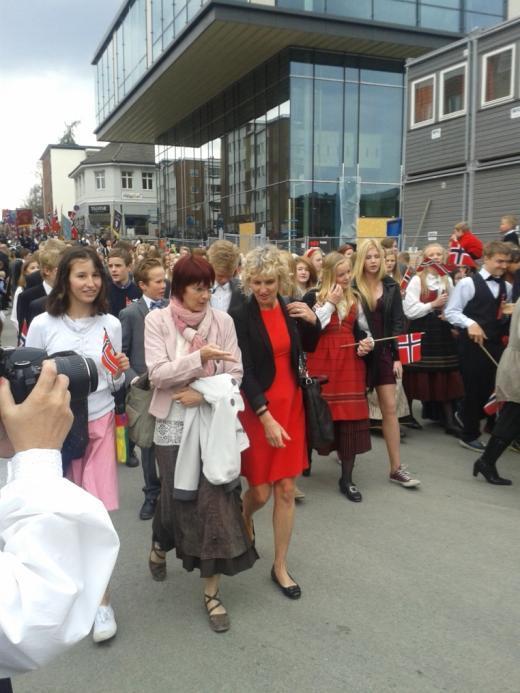 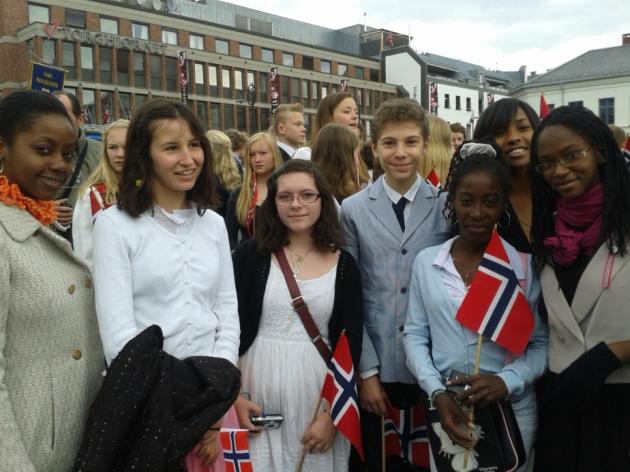 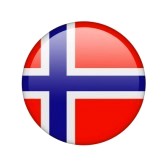 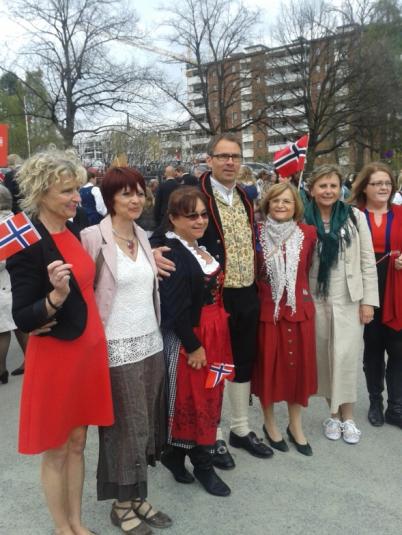 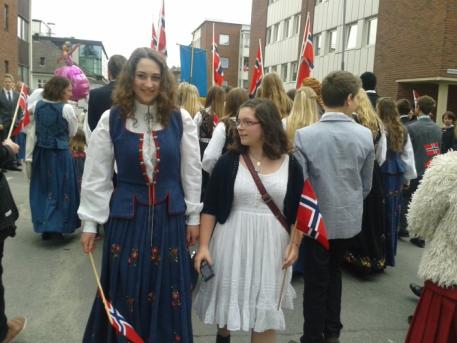 VII) National day : Friday 17th of May 2013(3/3)
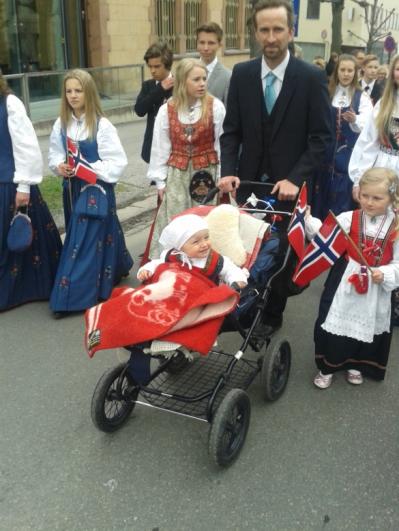 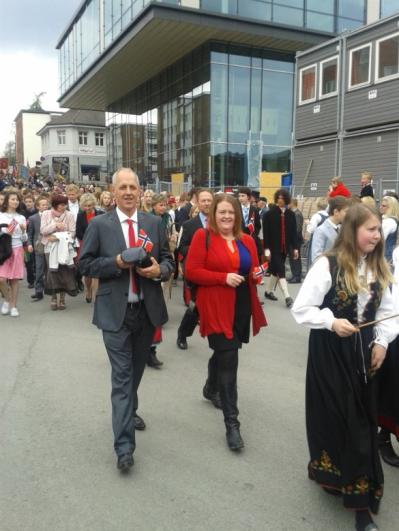 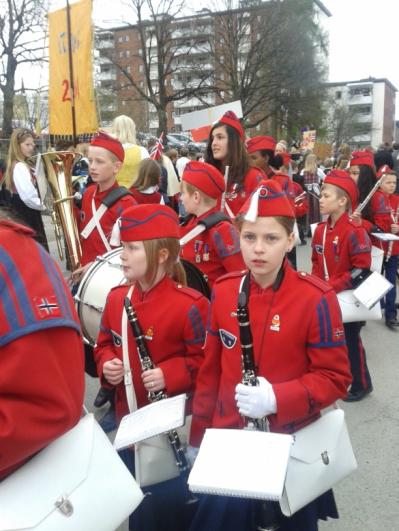 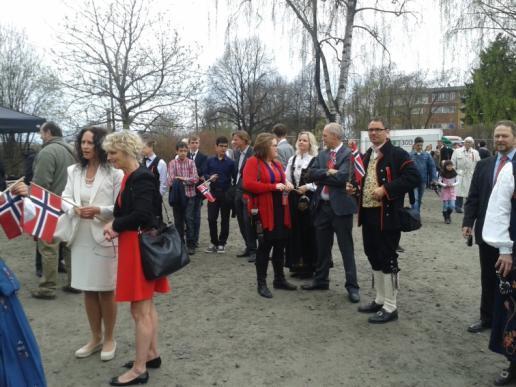 VIII) Energy battle in Furuberget (1/4)
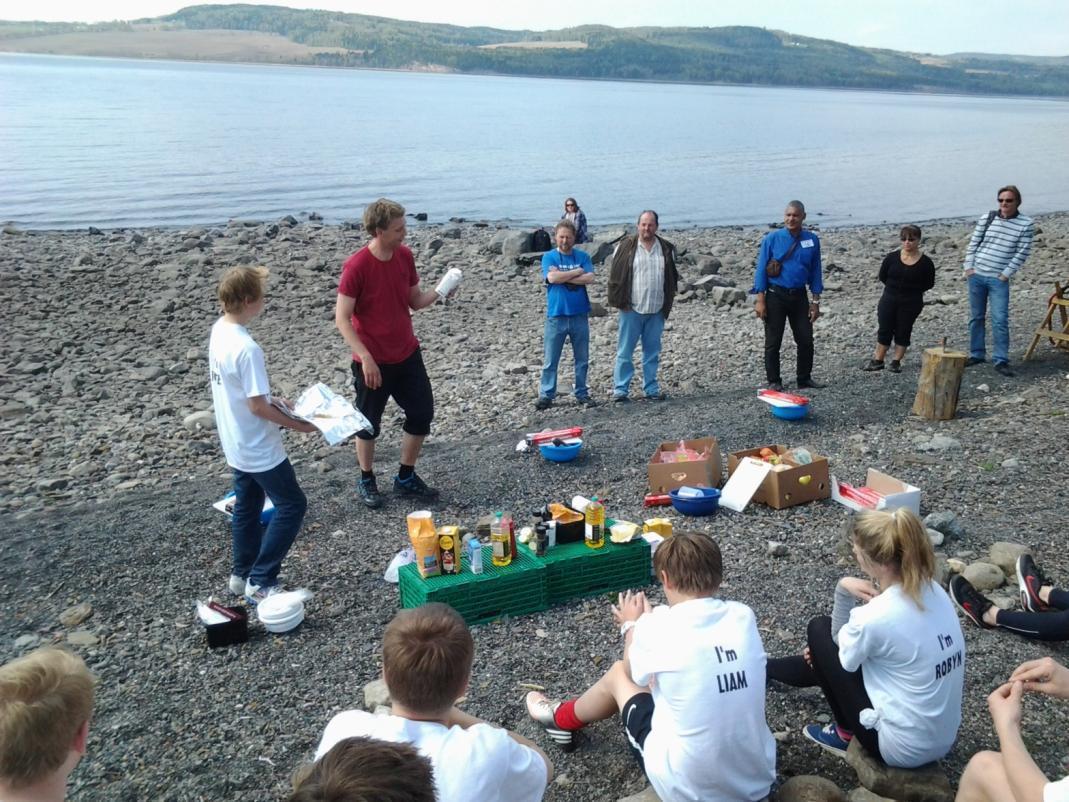 Instructions of the teachers. The students have to cook on their own : to cut the wood, to make the fire, to prepare ingredients and lastly to eat.
VIII) Energy battle in Furuberget (2/4)
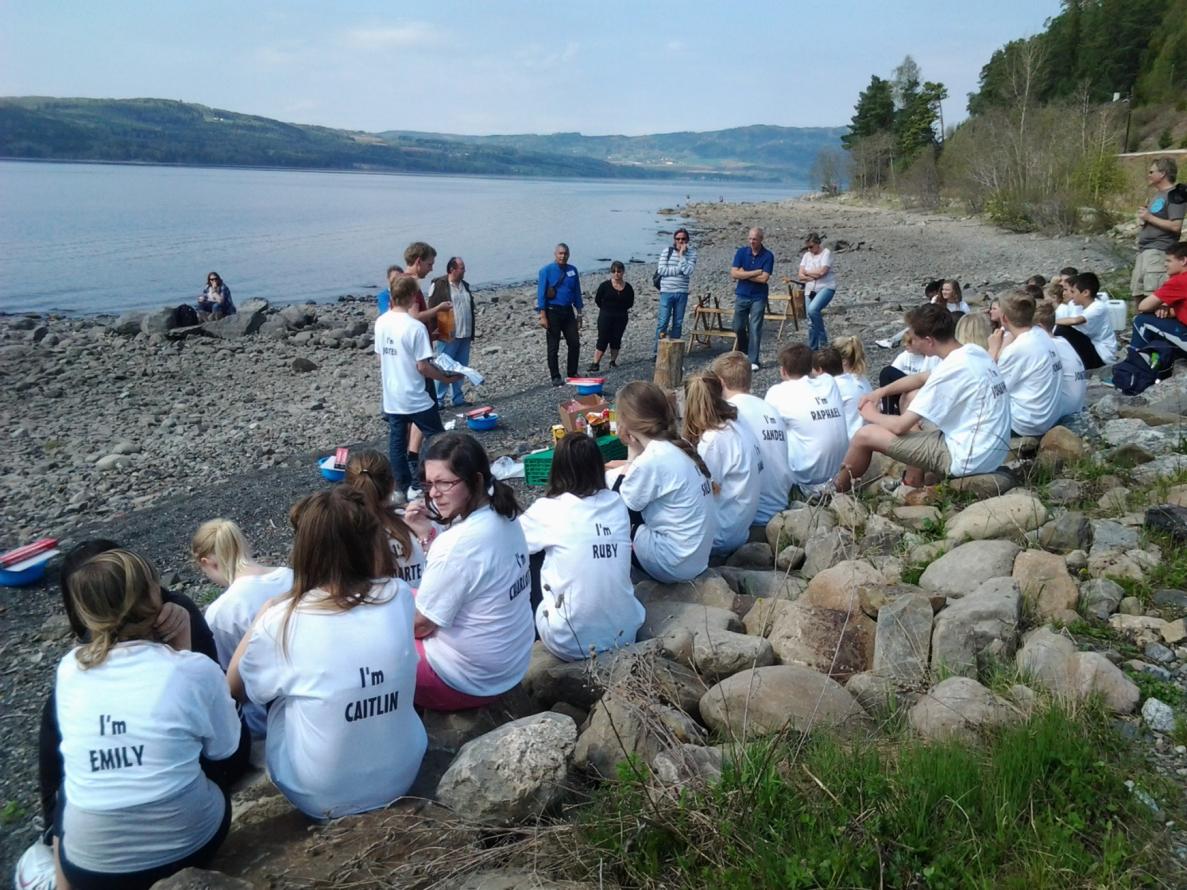 VIII) Energy battle in Furuberget (3/4)
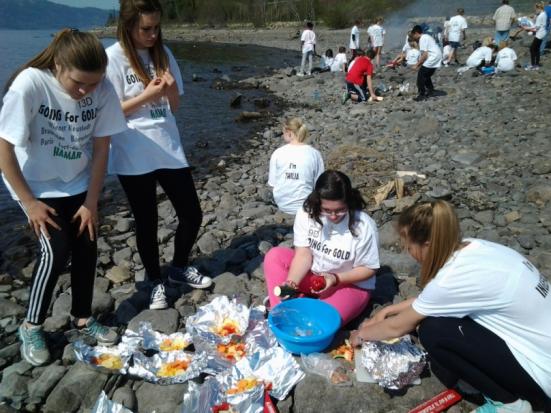 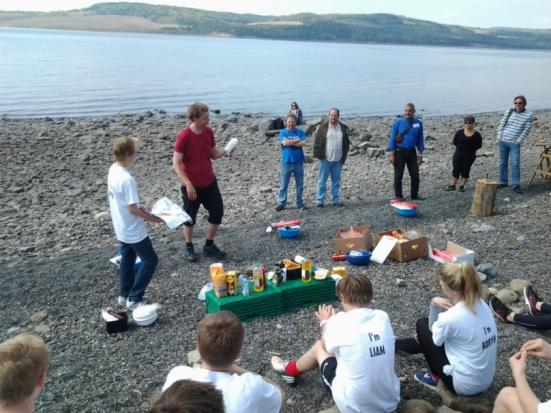 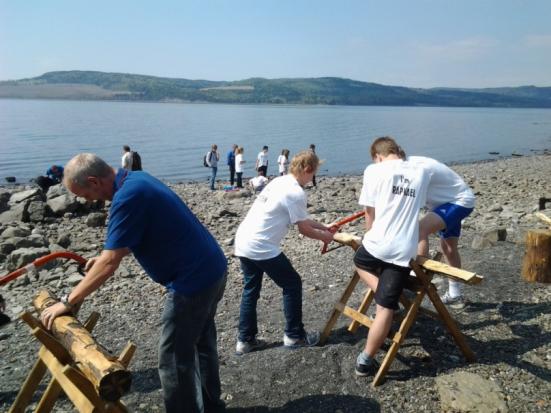 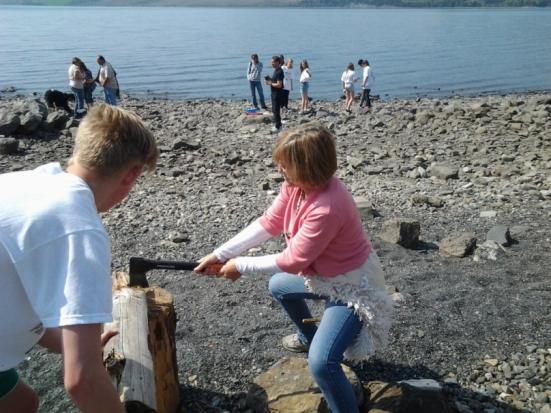 VIII) Energy battle in Furuberget (4/4)
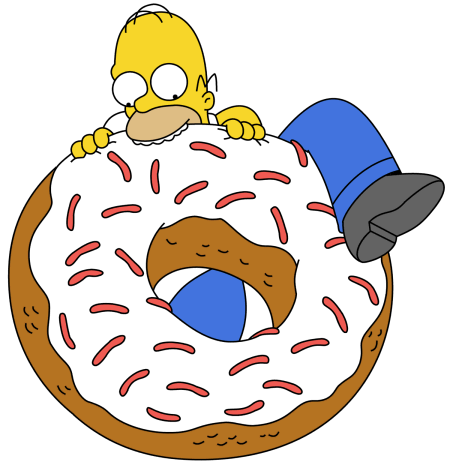 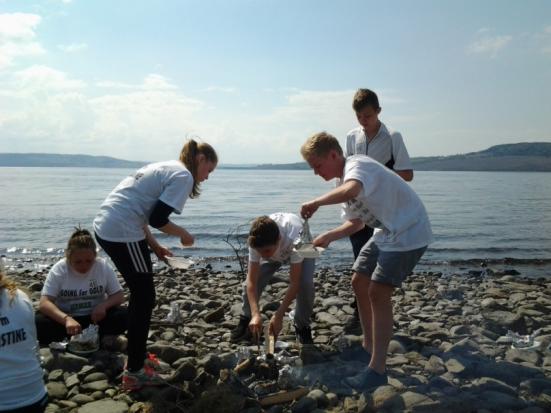 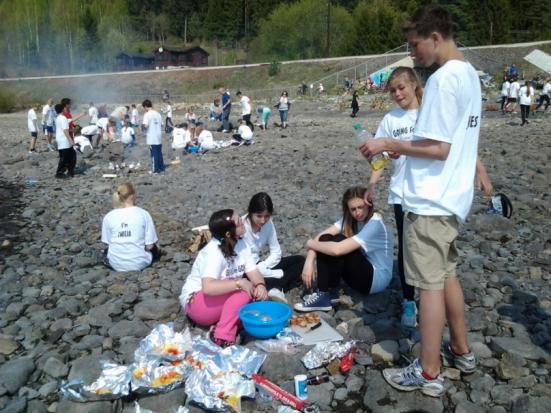 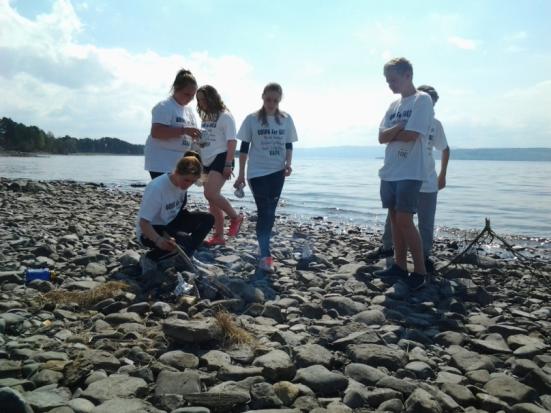 IX) Picnic at City Hall with host families
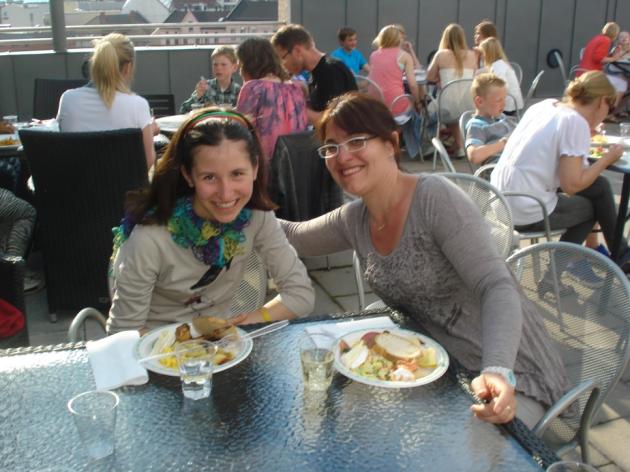 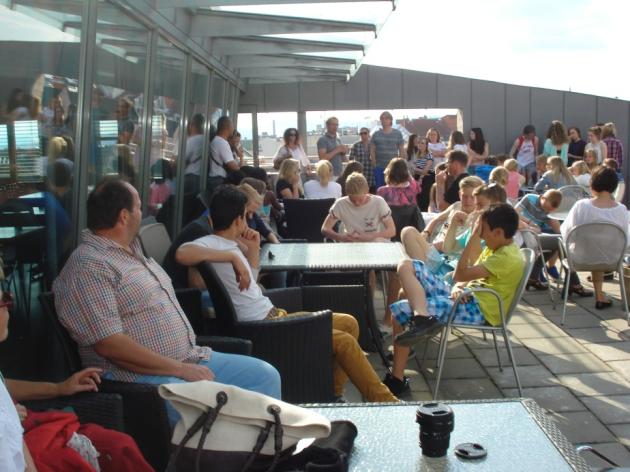 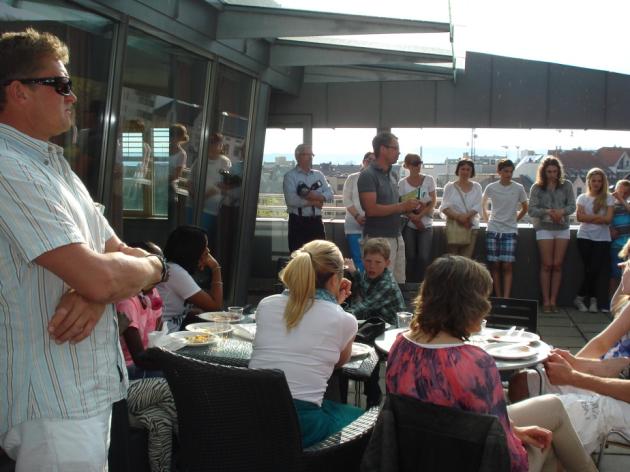 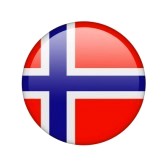 X) Departure from Hamar (1/3)
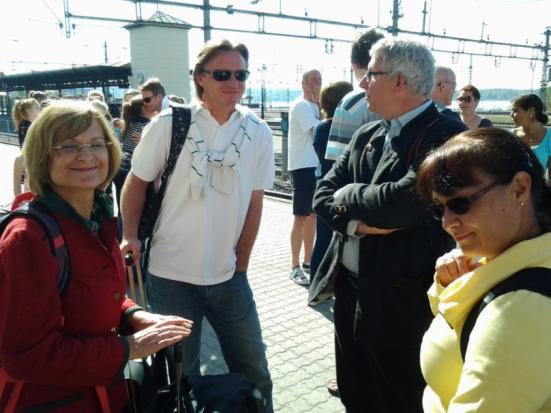 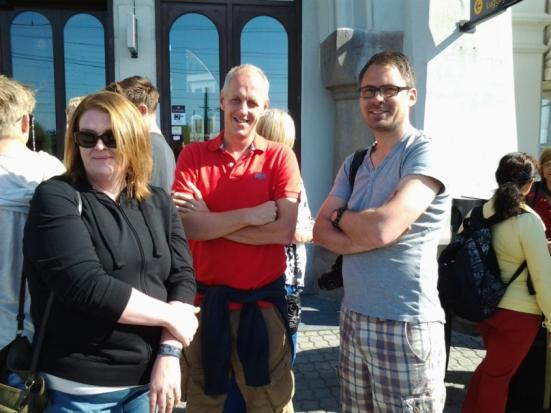 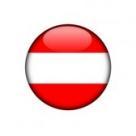 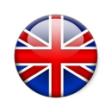 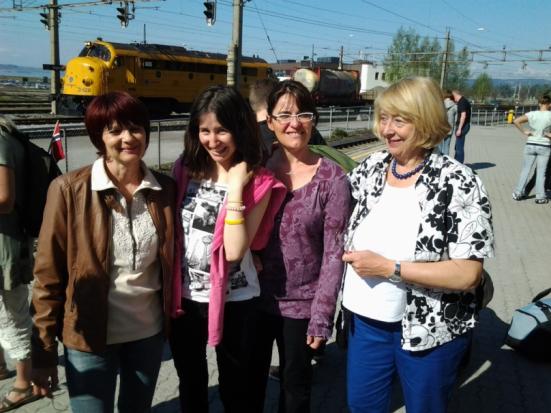 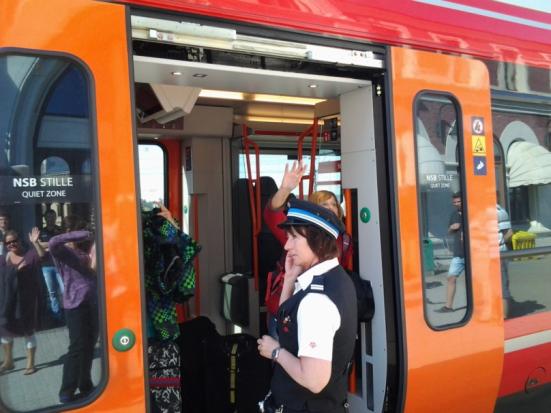 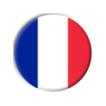 X) Departure from Hamar (2/3)
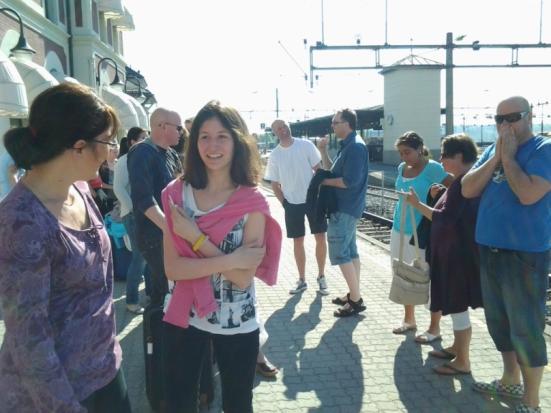 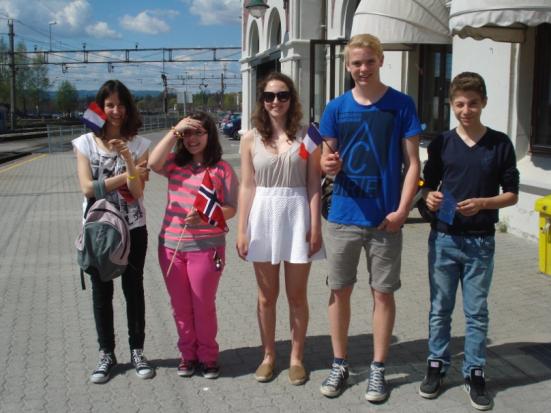 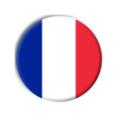 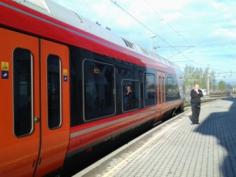 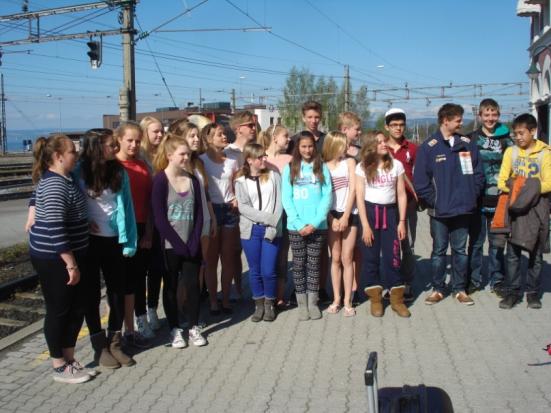 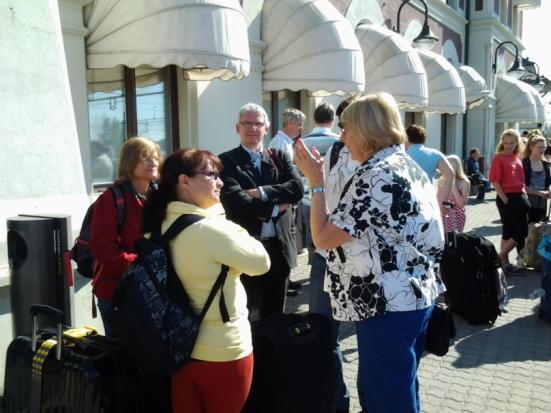 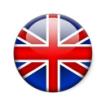 X) Departure from Hamar (3/3)
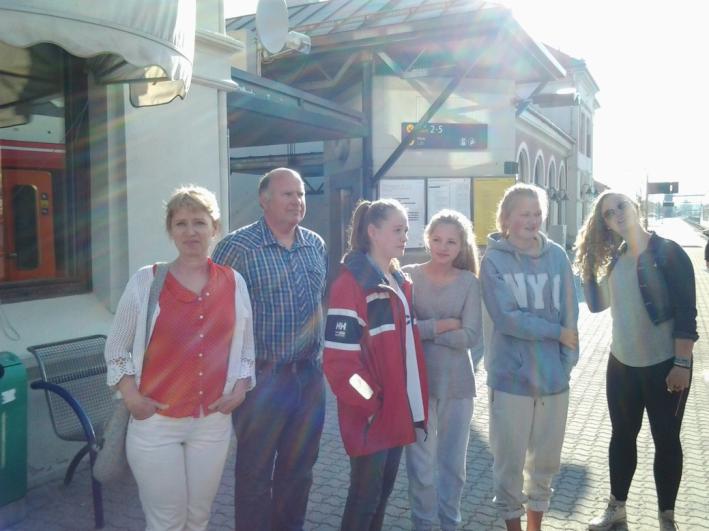 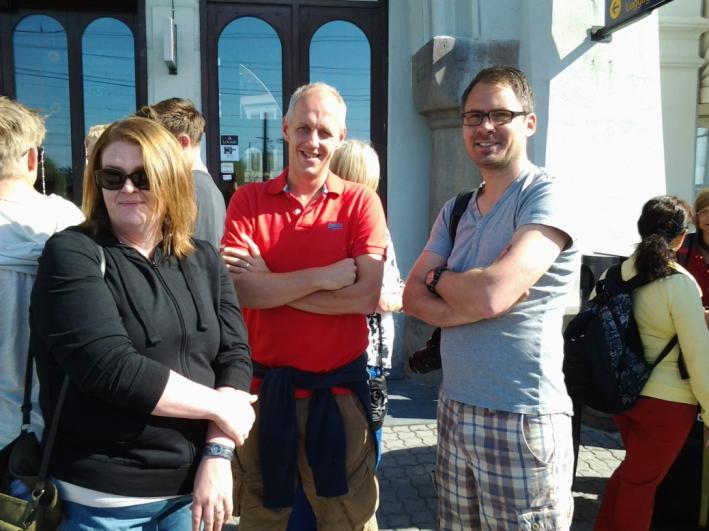 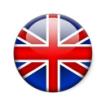 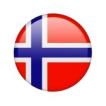 XI) Arrival in Roissy - Charles De Gaulle
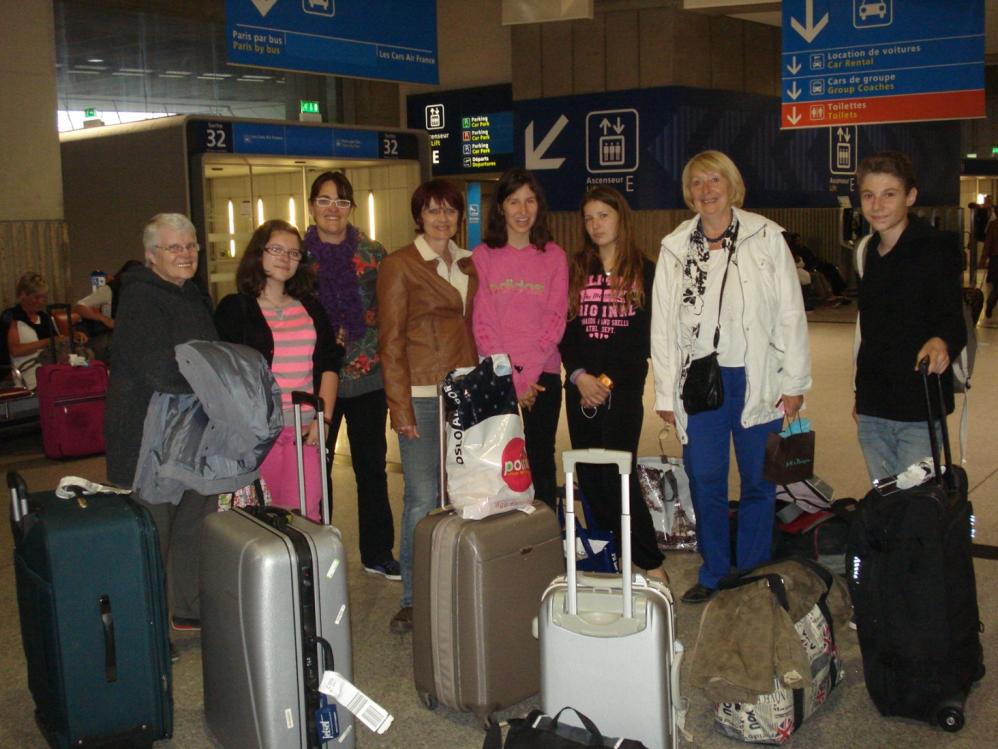 Students’ team : 
Mellyn M
Heloïs M
Charlotte P
Teachers’ team :
Mrs. Lavollée
Mrs. Mahé
Mrs. Martin
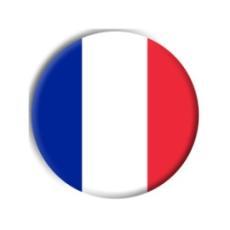 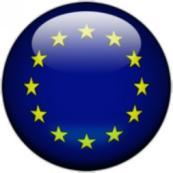 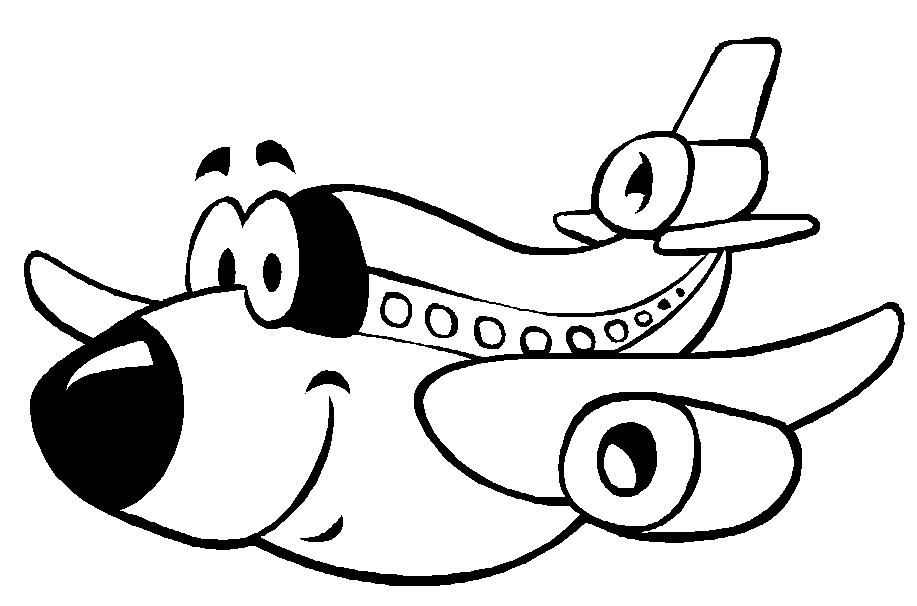 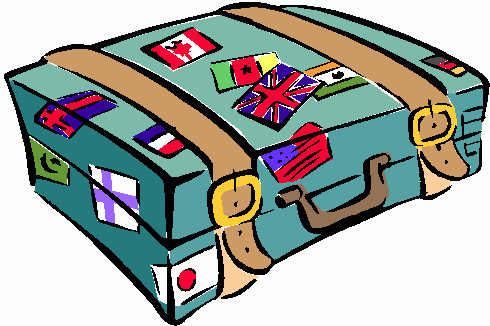 Dissemination of the project in another classes
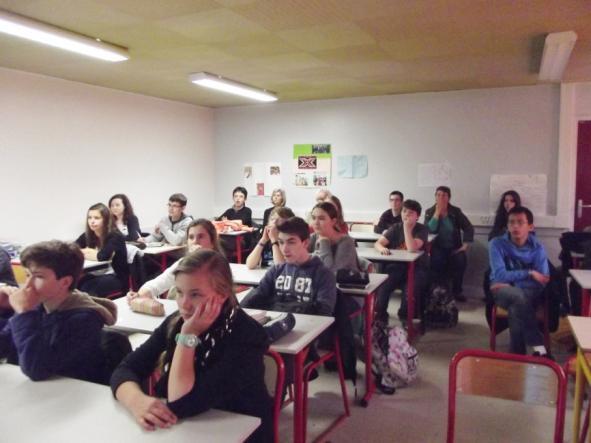 Dissemination in the ISC CollègeMr Brailly, the headmaster , listening with attention and interest...
Photos: French delegation, with photos of the Austrian delegation
Powerpoint: 
Mrs Lavollée, French coordinator of the project 
Mr. Riffaud, Computer technician

with the cooperation of all the delegations of the partner schools of this Comenius project
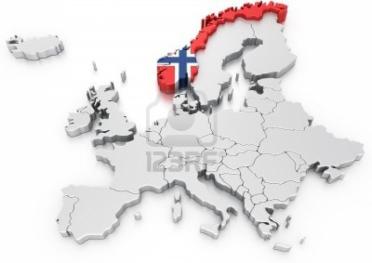 Danke, Takk, Thanks